Dag W. Aksnes
Indikatorrapporten
Bibliometriske indikatorer og metode
Oslo, 04.03.18
Bakgrunn
Publiseres hvert år av Norges forskningsråd
NIFU har redaktøransvar
Stausrapport med indikatorer for det norske forsknings- og innovasjonsystemet
Første rapport kom i 1997
Bibliometri inngår
2
Bakgrunn
Tilsvarende rapporten finnes i en del andre land
I USA kom første på begynnelsen av 1970-tallet
3
Publiseringsindikatorer
Ny kunnskap blir formidlet til det vitenskapelige samfunn gjennom publikasjoner. Publisering kan benyttes som et indirekte mål på kunnskapsproduksjon 

Makroanalyser av vitenskapelig publisering må baseres på bibliografiske databaser

Indikatorer her basert på data over:
 Publisering i internasjonale vitenskapelige tidsskrifter (Web of Science, WoS)
Cristin (NVI)

Eksempler 
Publiseringsvolum
Siteringshyppighet (impakt)
Samarbeid
Faglig profil
15.10.14
4
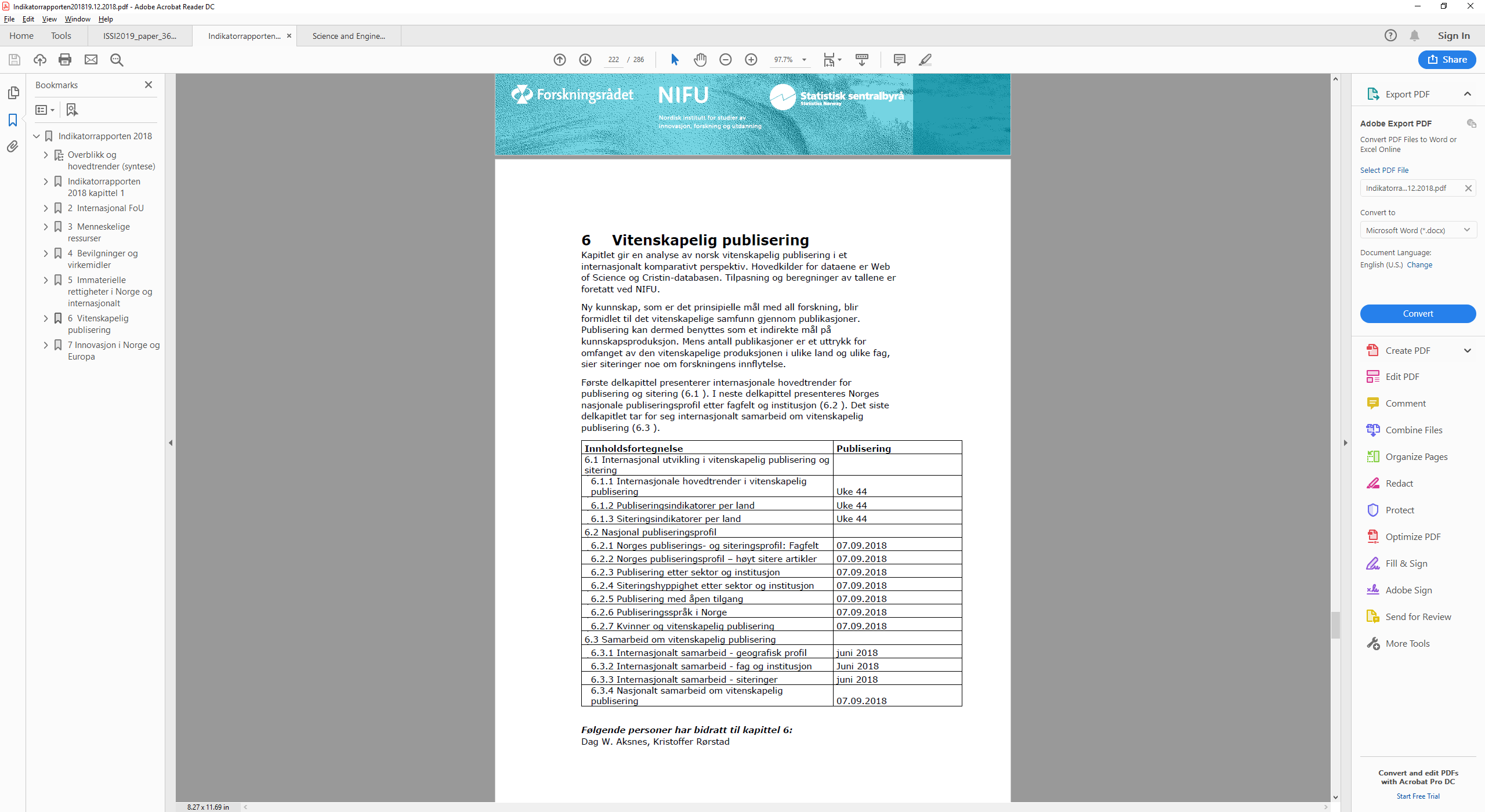 5
Norges bidrag til den globale kunnskapsproduksjonen 2017
15.10.14
6
Vitenskapelige artikler etter utvalgte globale geografiske regioner. 1998–2017.
7
Relativ siteringsindeks etter utvalgte land. 2015 2016
8
Relativ siteringsindeks for fire nordiske land. 1981–2016
9
Relativ siteringsindeks for utvalgte nord- og sentraleuropeiske land og USA. 2005–2006 og 2015–2016
10
Norsk vitenskapelig publisering (forfatterandeler) etter fagområde, andel av nasjonal total. 2017.
11
Norsk vitenskapelig publisering (forfatterandeler) i de 10 største fagfeltene, andel av nasjonal total. 2017.
12
Relativ siteringsindeks for Norge etter fagområde. 2012–2015.
13
Relativ siteringsindeks for Norge etter utvalgte fagfelt. 2012–2015.
14
Høyt siterte artikler, 1- og 10-prosentil for Norge. 2008–2011 og 2012–2015.
15
Høyt siterte artikler 10-prosentil for Norge. Fagfelt med høyest andel. 2012–2015.
16
Vitenskapelig publisering i Norge etter institusjon, institusjonstype og sektor. Andel publikasjonspoeng av nasjonal total. 2017.
17
Vitenskapelig publisering i Norge etter institusjon, institusjonstype og sektor. Relativ fordeling av publikasjonene etter fagområde. 2017
18
Relativ siteringsindeks og andel av tidsskriftsartiklene som er blant de 10 prosent mest siterte (10-prosentil) etter sektor. 2012–2015.
19
20
Relativ siteringsindeks for de norske artiklene med og uten internasjonalt samarbeid, 1994-2014.
21
Relativ siteringsindeks (MNCS) beregnet etter hel og fraksjonert metodologi (hhv oransje og grå farge), 2012-2015. Norske breddeuniversiteter – inkludert universitetssykehus og deres relative plassering blant de nordiske universitetene.
22
Norsk vitenskapelig publisering i rene åpen-tilgang-tidsskrifter (gull). Andel av total norsk tidsskriftspublisering. 2011–2017
23
Prosentandel åpen-tilgang-publisering (gull og grønn) for utvalgte land. 2009–2016.
24
Vitenskapelig publisering i Norge. Kvinneandeler: publiserende forskere og publikasjonspoeng. 2011–2017
25
Vitenskapelig publisering i Norge. Kvinneandeler: publiserende forskere og publikasjonspoeng etter sektor. 2017.
26
Norskspråklige vitenskapelige publikasjoner etter fagområde. 2011–2017.
27
Andel norske artikler med ulike typer internasjonalt samarbeid. 2007 og 2017.
28
29
30
31
Antall artikler og relativ siteringsindeks for norske artikler med ulike typer internasjonalt samarbeid. 2011–2015.
32
Relativ siteringsindeks for de norske artiklene med internasjonalt samarbeid etter land og antall samarbeidsartikler. 2011–2015.
33